Study Session: District Budgeting Process & 2025 Budget Preview
Commission Meeting
August 8, 2024
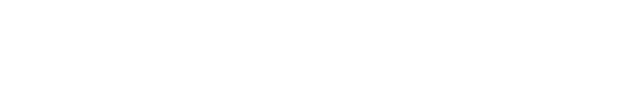 Agenda
Overview of District’s budget process
Preview of 2025 budget
Next steps
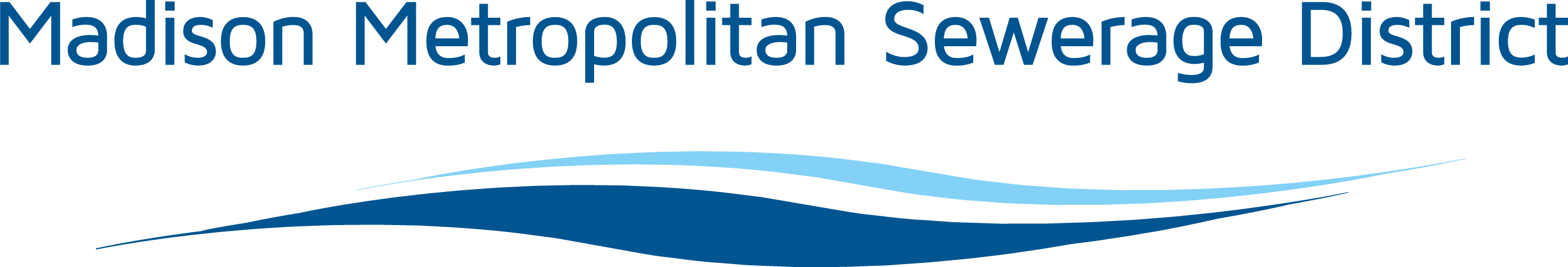 Budget Process
District’s budget process includes all three funds:
Operating
Capital
Debt

Look over multiple years to smooth rates and plan for future spending
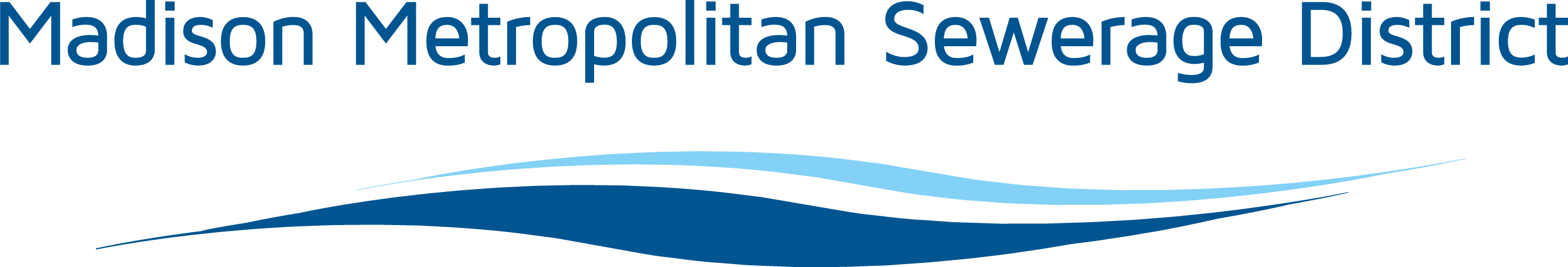 Operating Fund
Purpose
Pay for staff and supply costs
Receives most revenues
Transfers to Capital and Debt funds
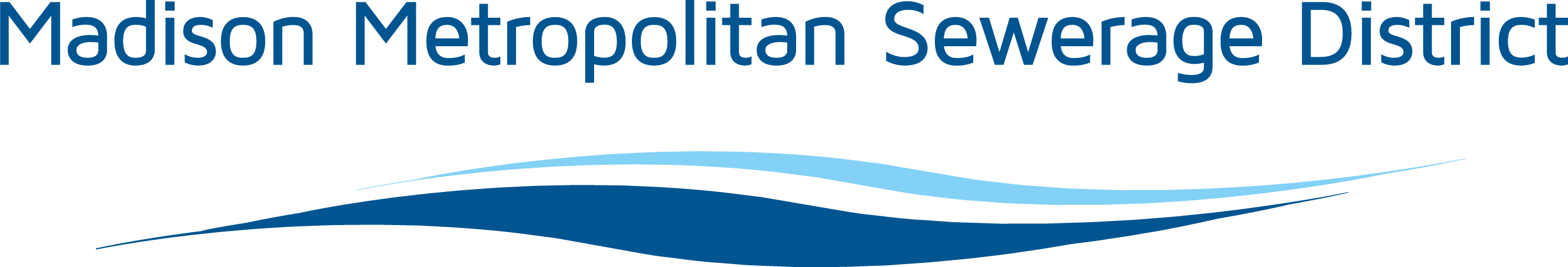 Operating Fund
Budgeting
Estimate expenses (staff, supplies, transfers)
Estimate non-service charge revenues
Remaining revenue needs to pay for expenses = next year’s service charge requirement
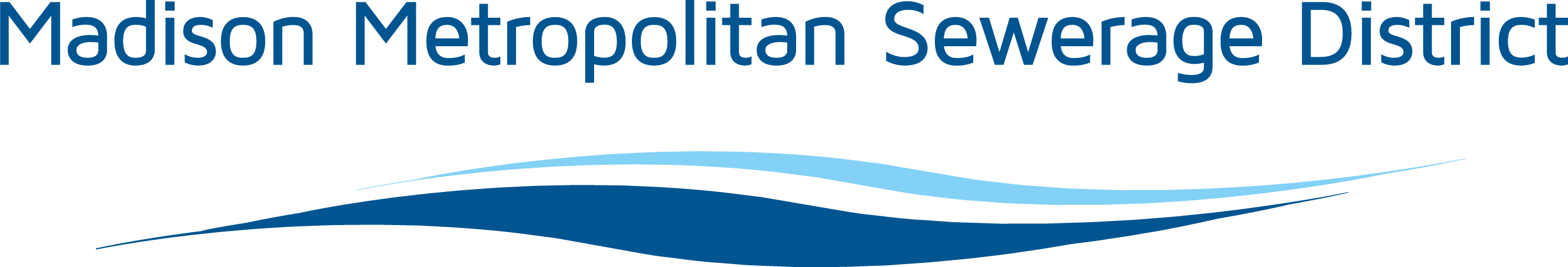 Operating Fund
Reserves
Cover 180-210 days of operating expenses
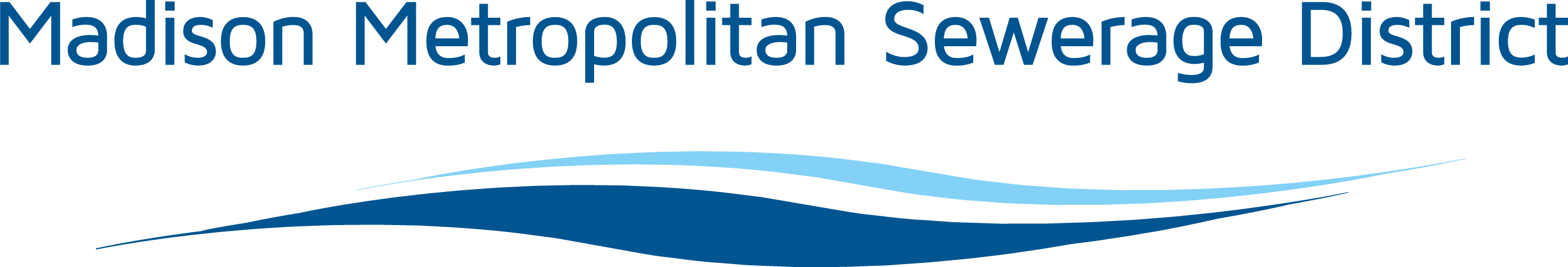 Capital Fund
Purpose
Pay up-front costs for infrastructure projects until DNR reimburses
Pay for cash-funded projects
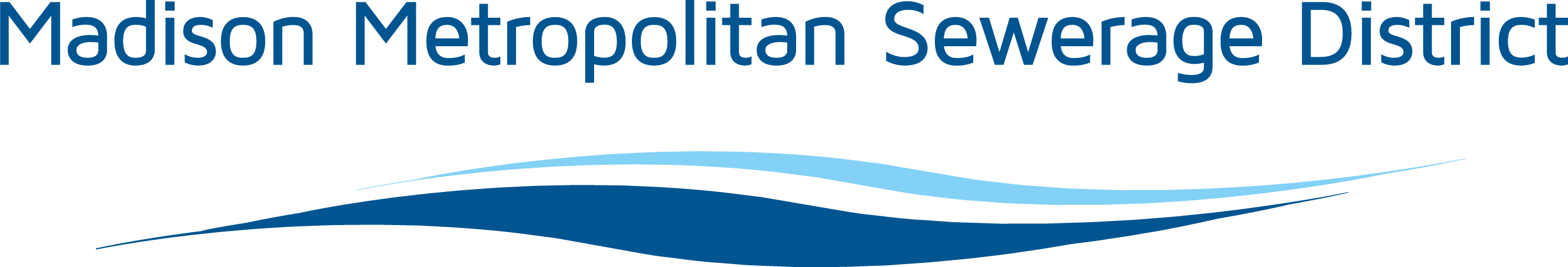 Capital Fund
Budgeting
Determine infrastructure project costs through CIP development process
Determine funding source for projects (cash vs. debt)
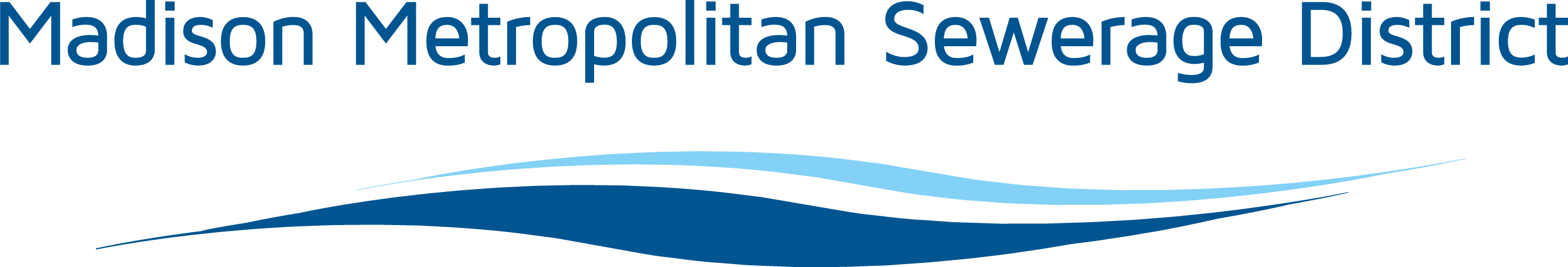 Capital Fund
Determine expected fund revenues
DNR Clean Water Fund reimbursement 
Transfers from operating fund
Connection charge revenue
If money is left over from prior year, the capital fund retains that money for future authorized project spending
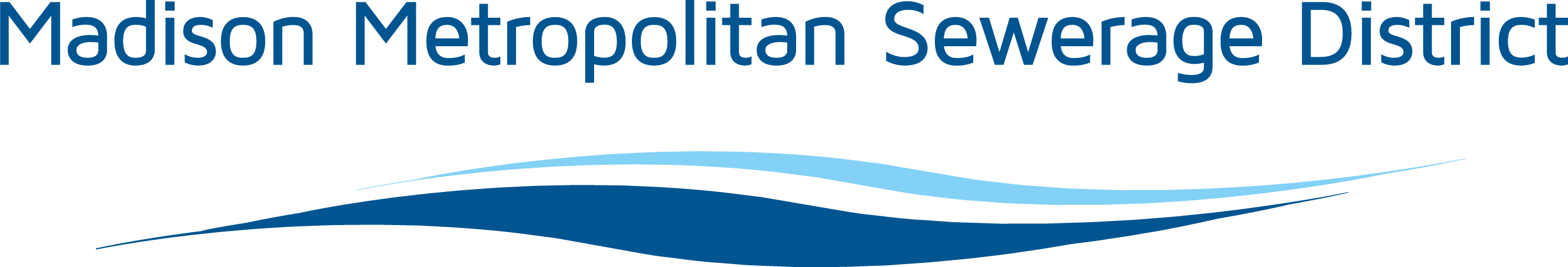 Capital Fund
Reserves
Provide buffer against risk of lower fund revenue and unexpected/emergency work
Reviewing methodology with new financial advisor PFM
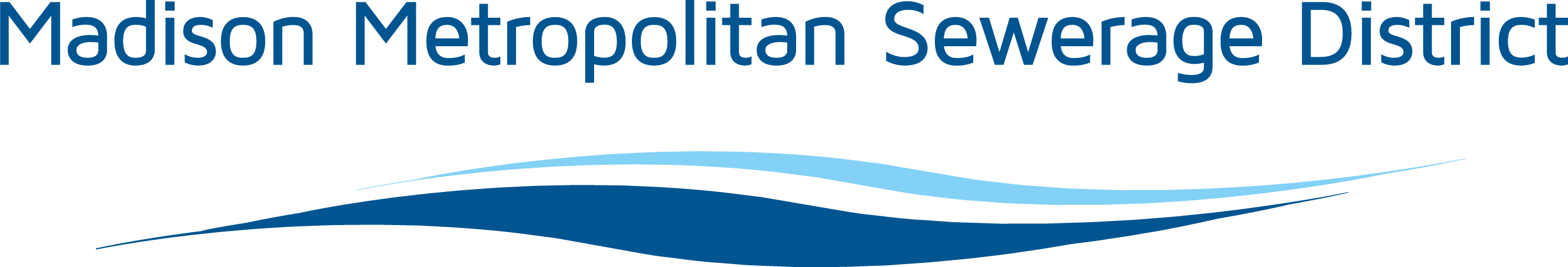 Debt Fund
Purpose
Pay loan payments for infrastructure project loans
Budgeting & Reserves
We transfer enough money there to pay next year’s principal and interest payments (DNR requirement)
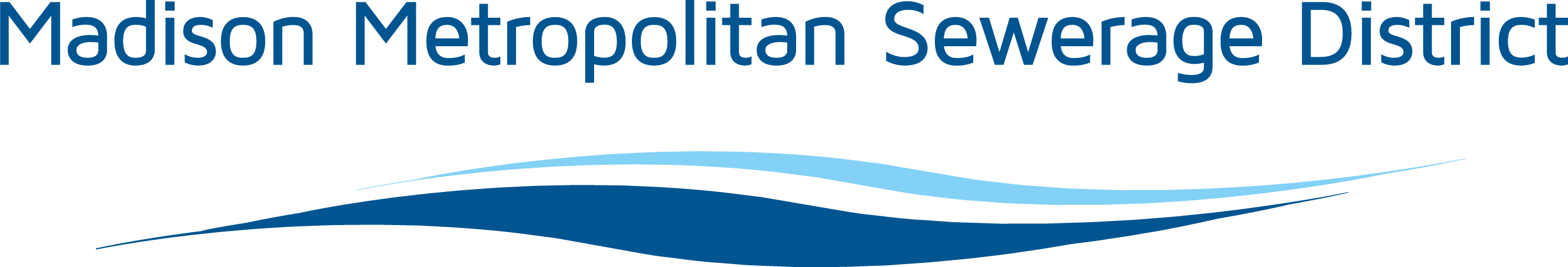 Budget Process
Multi-Year Capital & Debt Fund Planning
Allows for rate smoothing
Plan for future large expenses
But, short-term changes impact six-year trajectory
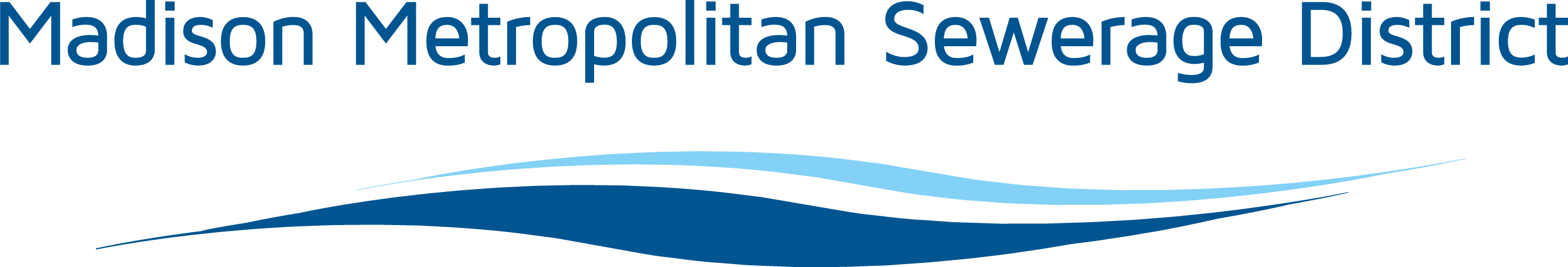 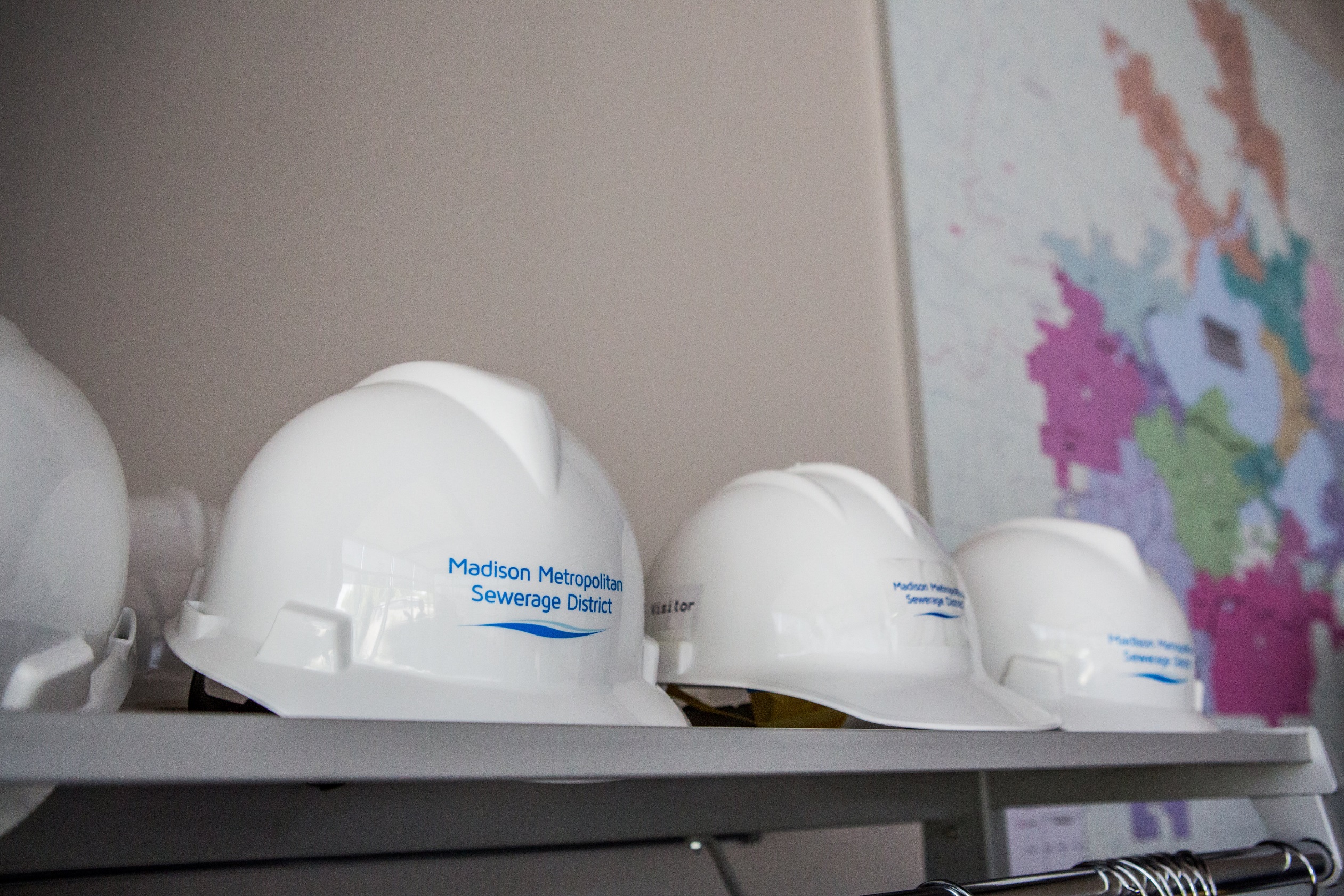 Questions?

Next section: 2025 Preview
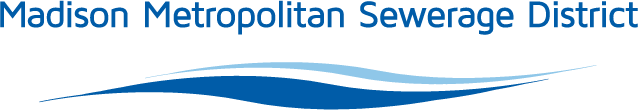 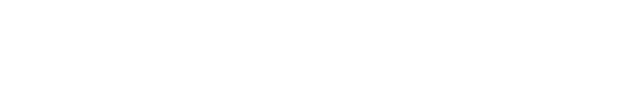 2025 Budget Preview
Budget Drivers
Electrical, gas, and water costs
Chemical costs
Bonding costs – higher interest rates
Consideration of staffing needs
Mitigating Factors
Expecting higher connection charge revenue
Potential draw down of capital fund reserves
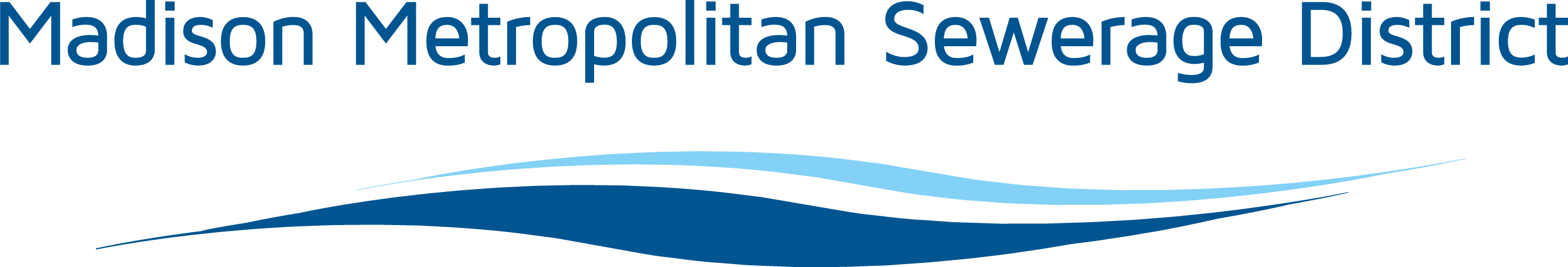 2025 Budget Preview
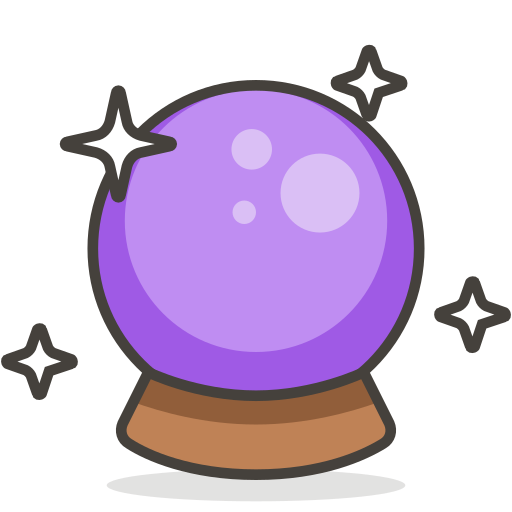 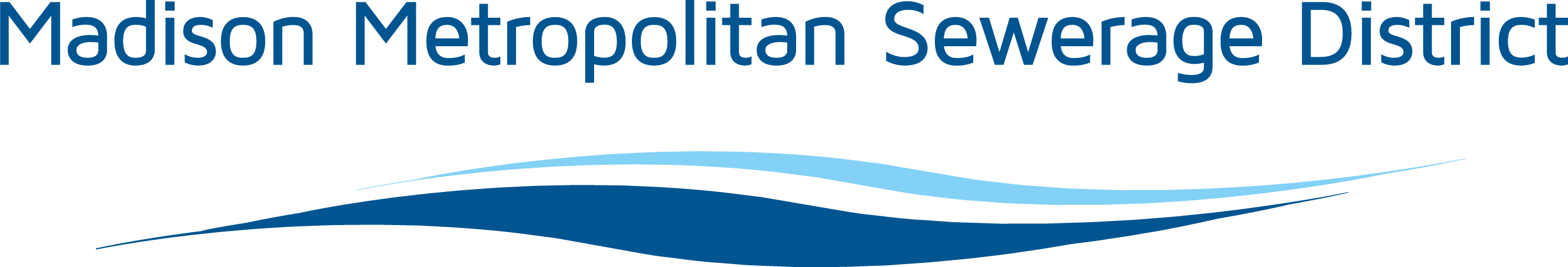 Next Steps
Aug. 13: Budget Preview Owner Community Meeting
Sept. 12: Budget Introduction
Sept. 26: Public Hearing on Budget
Oct. 17: Commission Deliberations on Budget
Oct. 31: Budget Approval
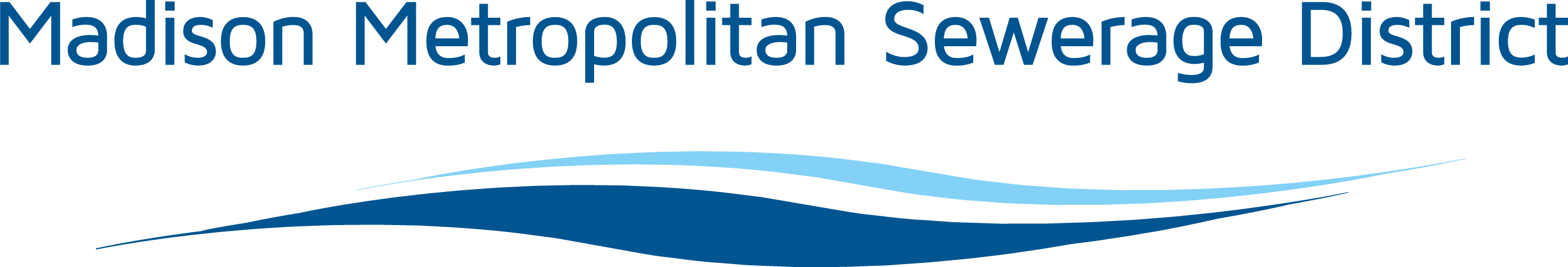 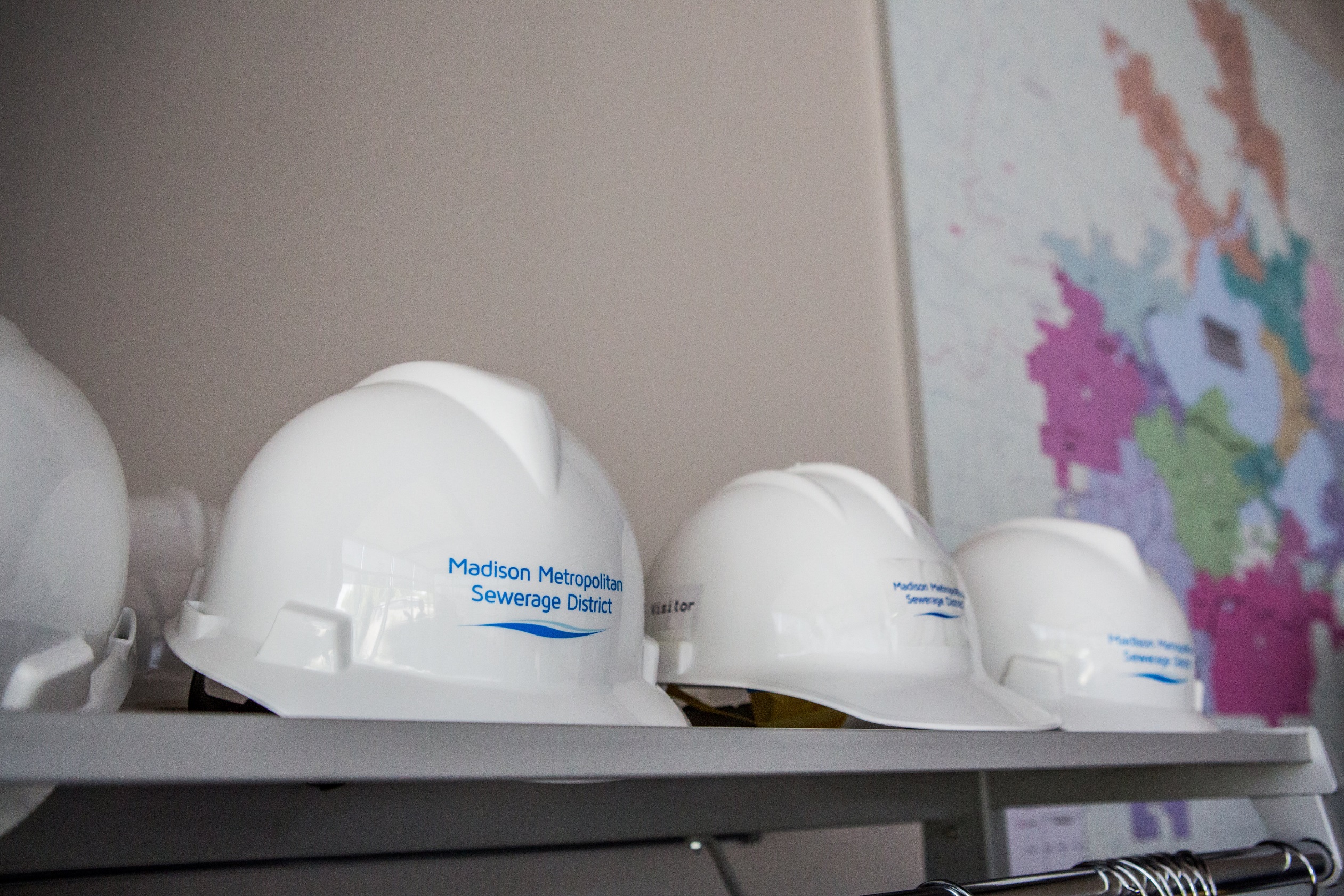 Questions?
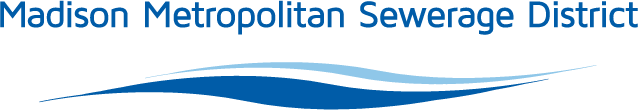 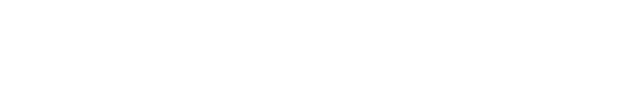